Nationale Versorgungs-Leitlinie COPD2. Auflage, AWMF-Register-Nr. nvl-003
Teilpublikation Juni 2021

Träger:
Bundesärztekammer (BÄK) 
Kassenärztliche Bundesvereinigung (KBV)
Arbeitsgemeinschaft der Wissenschaftlichen Medizinischen Fachgesellschaften (AWMF)
Unter Mitwirkung der Deutschen Atemwegsliga e.V.
https://www.leitlinien.de/themen/copd
Teilpublikation der Langfassung
Die 2. Auflage beinhaltet folgende Kapitel:
Definition und Epidemiologie
Diagnostik und Monitoring
Tabakentwöhnung
Nicht-medikamentöse Therapie
Medikamentöse Therapie
Medizinische Rehabilitation
Versorgungskoordination
Charts zu anderen Kapiteln basieren auf der 1. Auflage.
COPD (chronic obstructive pulmonary disease)
ist eine chronische, in der Regel progrediente Atemwegs- und Lungenerkrankung.
Die bestehende Atemwegsobstruktion ist nach Gabe von Bronchodilatatoren nicht vollständig reversibel.
Sie geht einher mit einer chronisch obstruktiven Bronchitis und/oder einem Lungenemphysem.
Kennzeichen der chronischen Bronchitis sind
dauerhafter Husten, in der Regel mit Auswurf (über mindestens ein Jahr)
permanente Atemwegsobstruktion mit oder ohne Lungenüberblähung
Charakteristikum des Lungenemphysems ist eine Abnahme der Gasaustauschfläche der Lunge. 
Ausmaß von Obstruktion, Lungenüberblähung und Gasaustauschstörung können unabhängig voneinander variieren.
Exazerbation
akute, mindestens 2 Tage anhaltende Verschlechterung der respiratorischen Symptome Atemnot, Husten und/oder Auswurf
Notwendigkeit einer Intensivierung der COPD-Therapie
Häufigste Ursache: entzündlich bedingte, stärkere Bronchokonstriktion und/oder Schleimproduktion mit Überblähung
klinisch: Zunahme von Dyspnoe, Husten, Sputumvolumen und/oder Sputumpurulenz
Differenzialdiagnose: Asthma versus COPD
Diagnostik und Monitoring
Klinischer Algorithmus der COPD-Diagnostik
Belastungsdyspnoe ± chronischer Husten ± Auswurf
Expositionsanamnese, körperliche Untersuchung
Röntgen-Thorax in 2 Ebenen
Spirometrie
ja
andere Erkrankungen/Komorbiditäten sind Ursache der Symptome
nein
nein
GKP, DLCO normal
Post BD 
 FEV1/FVC < LLN (oder  < 70%)
ja
Differenzialdiagnosen unwahrscheinlich
nein
ja
ja
nein
COPD
alternative Diagnose*
GKP: 	Ganzkörperplethysmografie
DLCO: 	Diffusionskapazität für Kohlenmonoxid
Anamneseinhalte
Risikofaktoren
mögliche körperliche Untersuchungsbefunde bei mittelschwerer und schwerer Erkrankung
verlängerte Exspirationsdauer, Giemen, Pfeifen und Brummen, abgeschwächtes Atemgeräusch bis zur „stummen Lunge“
Lungenüberblähung mit tief stehenden Zwerchfellhälften, ggf. Thorax in Inspirationsstellung, Einsatz der Atemhilfsmuskulatur, verstrichene Supraclaviculargruben, Inspiratorische Einziehungen im Bereich der Flanken, hypersonorer Klopfschall
zentrale Zyanose
periphere Ödeme
Trommelschlegelfinger
Kachexie
Zeichen der Rechtsherzinsuffizienz
Zeichen der Linksherzinsuffizienz
Diagnostik: Empfehlungen/Statements
Alle Patient*innen mit Verdacht auf COPD sollen eine Spirometrie erhalten.
Bei Patient*innen mit nachgewiesener Atemwegsobstruktion soll zunächst ein Reversibilitätstest mit kurzwirkenden Beta-2-Sympathomimetika (SABA) durchgeführt werden.
Für die Diagnose einer COPD sollen die GLI-Referenzwerte herangezogen werden. 
Nur bei fehlender Verfügbarkeit der GLI-Referenzwerte kann der starre Wert FEV1/FVC < 70% herangezogen werden.Gefahr der Überdiagnose bei älteren Menschen!
Ergänzung
Definition der Obstruktion
auf Grundlage der postbronchodilatatorisch gemessenen Werte:
nach GOLD: Tiffeneau Index (FEV1/FVC) < 70% (bzw. 0,7)
nach DGP/Atemwegsliga:FEV1/FVC < als die untere Normgrenze (LLN)LLN entspricht der 5% Perzentile des GLI* Sollwertes. 
Daraus ergeben sich Unterschiede zur GOLD Definition, da bei über 50-jährigen Gesunden die LLN unter 70% liegt.
*      Global Lung Initiative 2012
Ergänzung
Spirometrie: die wichtigsten Messwerte
forcierte Vitalkapazität (FVC)
Sekundenkapazität (FEV1) 
Verhältnis FEV1/FVC (Tiffeneau Index)
visuelle Bewertung des Fluss-Volumen-Diagramms 
Reversibilitätstest: Messungen vor und 
15 Minuten nach Inhalation eines SABA (bis zu 400 µg Salbutamol) oder  
30 Minuten nach Inhalation eines SAMA (160 µg Ipratropiumbromid) oder 
30 Minuten nach Inhalation von SAMA plus SABA
Reversibilitätstest mit Kortikosteroiden in Ausnahmefällen
4-6 Wochen mit hoher ICS Dosis. 
alternativ: 14 Tage 20-40 mg Prednisolon oral
Ergänzung
Fluss-Volumenkurven
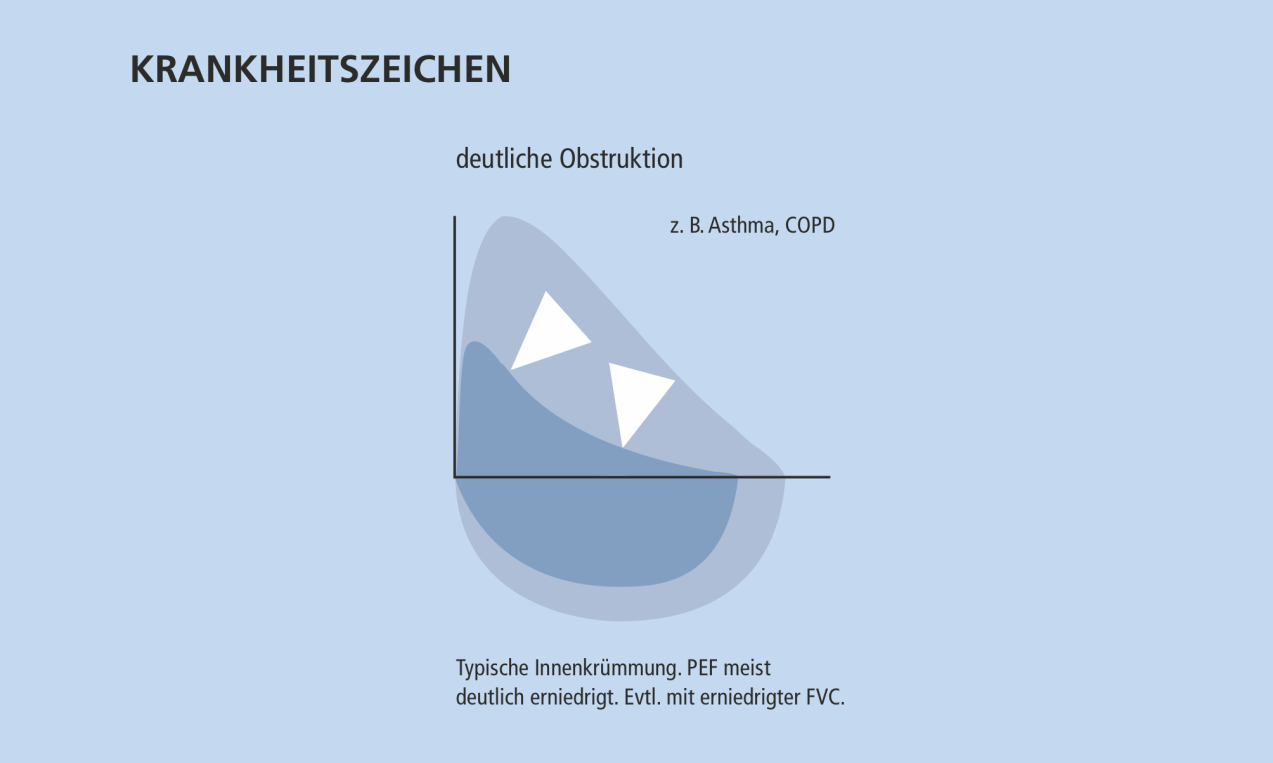 Typische Innenkrümmung der Ausatmungskurve, PEF meist niedrig, FVC häufig normal
Typische Innenkrümmung der Ausatmungskurve, PEF meist deutlich erniedrigt, evtl. mit erniedrigtem FVC
Leitlinie zur Spirometrie: Criée C-P et al. Leitlinie zur Spirometrie… Pneumologie 2015; 69: 1–18
Ergänzung
Bewertung des Reversibilitätstests
persistente obstruktive Ventilationsstörung: FEV1/FVC nach Bronchodilatation < LLN (lower limit of normal)
gute Reversibilität (>400 ml) spricht eher für Asthma.
Wenn sich die Obstruktion normalisiert, ist  COPD ausgeschlossen!
weitere Untersuchungen
Röntgen-Thoraxwichtige differentialdiagnostische Maßnahme
Ganzkörperplethysmographie
weniger mitarbeitsabhängig als die Spirometrie
sinnvoll bei Patient*innen, die nicht in der Lage sind, auswertbare maximale und/oder forcierte Atemmanöver zusätzlich zur Spirometrie durchzuführen
notwendig zur Bestätigung einer Lungenüberblähung
weitere Untersuchungen
DLCO
üblicherweise in der Single-Breath-Methode
Abschätzung der Gasaustauschfläche beim Emphysem 
Argumentationshilfe hinsichtlich interventioneller Eingriffe
Labordiagnostik (alpha1-Antitrypsinmangel)
Computertomographie 
bei diagnostischen Diskrepanzen
Diskrepanzen zwischen Lungenfunktion und Beschwerden
inadäquatem Therapieansprechen
Diagnostik von Komorbiditäten
Tabakabhängigkeit 	
kardiovaskuläre Erkrankungen 	
arterielle Hypertonie
koronare Herzerkrankung mit und ohne stattgehabten Myokardinfarkt
Herzrhythmusstörungen
Herzinsuffizienz
periphere arterielle Verschlusskrankheit
metabolisches Syndrom/Diabetes
Adipositas
Angststörung und Depression
nächtliche Hypoxie, schlafbezogene Atemstörungen
Osteoporose
Lungenkarzinom
pulmonale Hypertonie
pulmonale Kachexie
Muskelschwäche
Asthma?
Alpha-1-Protease-Inhibitor – Mangel?
Differentialdiagnosen
Asthma
Weitere Erkrankungen mit Bronchialobstruktion, u.a.
Bronchiolitis obliterans
Diffuse Lungenparenchymerkrankungen mit möglicher Obstruktion wie z. B. Sarkoidose
Erkrankungen mit chronischem Husten, u.a.
Lungenkarzinom
Tuberkulose
Chronischer idiopathischer Husten/ chronisch refraktärer Husten
Chronische Bronchitis ohne Obstruktion
chronische Rhinosinusitis
interstitielle Lungenerkrankungen
gesteigerter gastroösophagealer Reflux
Differentialdiagnosen
Erkrankungen mit Atemnot, u.a.
Anämie
Linksherzinsuffizienz
pulmonale Hypertonie
Übergewicht
Trainingsmangel
Hyperthyreose
metabolische Azidose
zystische Fibrose, Bronchiektasie
Bronchialwandinstabilität
extrathorakale Obstruktion (Larynx, Trachea, Vocal Cord Dysfunction)
Tumoren im Bereich der Atemwege
Hauptsymptome:Beurteilung der Schwere (qualitativ)
Einordnung des Symptoms, das am schwersten ausgeprägt ist, auch wenn zwei andere Hauptsymptome minderschwer abschneiden.
Patient*innen-Questionnaire „Monitoring of Exacerbation Probability (MEP)“
Tabakentwöhnung
Tabakabhängigkeit
Bei rauchenden Patient*innen mit COPD soll der Fagerströmtest (FTCD) zur weiterführenden Diagnostik eingesetzt werden, um die Stärke der Zigarettenabhängigkeit einzuschätzen.
Eine relevante Verbesserung der COPD kann nur mit totaler Abstinenz erreicht werden. Deshalb soll rauchenden Patient*innen mit COPD dringend die vollständige und dauerhafte Abstinenz empfohlen werden. 
Eine Therapie zur Tabakentwöhnung soll
sowohl zur Tabakentwöhnung motivierten rauchenden Patient*innen mit COPD, als auch
Patient*innen ohne Entwöhnungswunsch angeboten werden.
Fagerströmtest (FTCD)
Wann nach dem Aufstehen rauchen Sie Ihre erste Zigarette?
nach 5 Minuten (3 Punkte)
nach 6 - 30 Minuten (2 Punkte)
nach 31 - 60 Minuten (1 Punkt)
nach mehr als 60 Minuten (0 Punkte)

Finden Sie es schwierig, an Orten, wo das Rauchen verboten ist, das Rauchen zu unterlassen?
ja (1 Punkt)
nein (0 Punkte)

Auf welche Zigarette würden Sie nicht verzichten wollen?
die erste am Morgen (1Punkt)
andere (0 Punkte)

Wie viele Zigaretten rauchen Sie im allgemeinen pro Tag?
31 und mehr (3 Punkte)
21 - 30 (2 Punkte)
11 - 20 (1 Punkt)
bis 10 (0 Punkte)
Rauchen Sie am Morgen im allgemeinen mehr als am Rest des Tages?
ja (1 Punkt)
nein (0 Punkte)

Kommt es vor, dass Sie rauchen, wenn Sie krank sind und tagsüber im Bett bleiben müssen?
ja (1 Punkt)
nein (0 Punkte)

Auswertung des Fagerström-Tests
Die Gesamtpunktzahl liefert eine zuverlässige Einschätzung der Stärke der Tabakabhängigkeit.
0 - 2 Punkte sprechen für eine geringe,
3 - 4 Punkte sprechen für eine mittlere,
5 - 6 Punkte sprechen für eine starke,
7 -10 Punkte sprechen für eine sehr starke
	Abhängigkeit
Tabakabhängigkeit
Bei entwöhnungsbereiten Patient*innen mit COPD soll eine Kombination aus Verhaltenstherapie und medikamentöser Entzugssyndrombehandlung nachdrücklich empfohlen und angeboten werden.
Patient*innen mit COPD soll eine intensive verhaltenstherapeutisch-orientierte Einzel- oder Gruppenintervention angeboten werden.
Die patientengerechte Erklärung individueller Gesundheitsparameter in Bezug auf das Rauchen wie z. B. das Besprechen von Lungenfunktionsparametern und CO kann einen positiven Einfluss auf den Erfolg der Tabakentwöhnung haben.
Als Möglichkeit des Biomonitorings kann eine CO-Messung durchgeführt werden
E-Zigaretten
Theorie: E-Zigaretten (und andere nikotinhaltige Produkte wie Tabakerhitzer oder rauchlose Tabakprodukte) sind möglicherweise eine weniger schädliche, gesündere Alternative zu konventionellen Zigaretten.
Dafür gibt es keine valide Evidenz.
Aufgrund der aktuell unzureichenden Datenlage, und noch nicht ab-schätzbaren gesundheitlichen Langzeitfolgen für Patient*innen mit COPD, sind E-Zigaretten keine Option für einen primären Entwöhnungsversuch.
Bei solchen Patient*innen, die trotz mehrerer Entwöhnungsversuche weiterhin rauchen oder die eine Therapie der Tabakabhängigkeit kategorisch ablehnen, kann u.U. das Nebenwirkungsrisiko durch Umstellung auf  E-Zigarette verringert werden. 
Idealerweise bedarf die Therapie mittels E-Zigarette einer verhaltenstherapeutischen Beratung.
strukturierte Entwöhnung im Akutkrankenhaus/im Rahmen der Rehabilitation
Bei rauchenden Patient*innen mit COPD soll bereits während eines (akut)stationären Aufenthaltes im Krankenhaus eine Tabakentwöhnung initiiert und eine anschließende ambulante Entwöhnungsbehandlung organisiert werden. 	
Rauchenden Patient*innen mit COPD, die eine Rehabilitationsmaßnahme wahrnehmen, soll im Rahmen der Rehabilitation ein strukturiertes Entwöhnungsprogramm (kognitive Verhaltenstherapie und medikamentöse Therapie) angeboten werden.
Tabakentwöhnung
Rauchende Patient*innen mit COPD
Dokumentation der Rauchgewohnheiten
Motivierende Beratung mit Darstellung der Risiken und Empfehlung des vollständigen und dauerhaften Rauchstopps
Therapieangebot für alle rauchende Patient*innen mit COPD
Einverständnis der Patient*innen
nein
Planung und Einleitung eriner (erneuten) kombinierten Tabakentwöhnungsmaßnahme (Verhaltenstherapeutisch und medikamentös)
nein
War die Entwöhnung erfolgreich?
●   Dokumentation     ●   Keine weiteren Entwöhnungsmaßnahmen
nicht-medikamentöse Therapie
körperliches Training
Alle Patient*innen mit COPD sollen unabhängig vom Krankheitsstadium über die hohe Relevanz und den Nutzen von körperlicher Aktivität im Alltag und von körperlichem Training aufgeklärt und über deren positiven Einfluss auf den Verlauf der Erkrankung informiert werden.
Mögliche Ängste/Barrieren, die Ausübung von körperlicher Aktivität im Alltag und von körperlichem Training betreffend, sollen aktiv angesprochen und ggf. Lösungsansätze gesucht werden.
körperliches Training
Bei allen Patient*innen mit COPD soll das Ausmaß der körperlichen Aktivität regelmäßig erfragt werden. Sie sollen ggf. zu mehr körperlicher Aktivität motiviert und beraten werden.
Patient*innen mit COPD soll ein an die individuellen Voraussetzungen angepasstes, angeleitetes körperliches Training empfohlen werden.
Patient*innen mit COPD, die zu selbstständiger sportlicher Aktivität nicht in der Lage sind, sollte Rehabilitationssport(z. B. Lungensport) empfohlen und verordnet werden.
Trainings-Barrieren
Angst vor Dyspnoe bei Belastung, Bewegungsangst
Bewegungseinschränkungen (z. B. Arthritis, Arthrose, Herz-Kreislauf-Erkrankungen, Schwindel, Wahrnehmungsstörungen)
psychische Störungen (z. B. Angst, Depression) und Belastungen
Übergewicht
allgemeine Antriebslosigkeit
Unerfahrenheit bzgl. Training, eingeschränkte Gesundheitskompetenz
soziales Umfeld (z. B. pflegebedürftige Angehörige)
Angst vor Ansteckung
Ergänzung
weitere Informationen
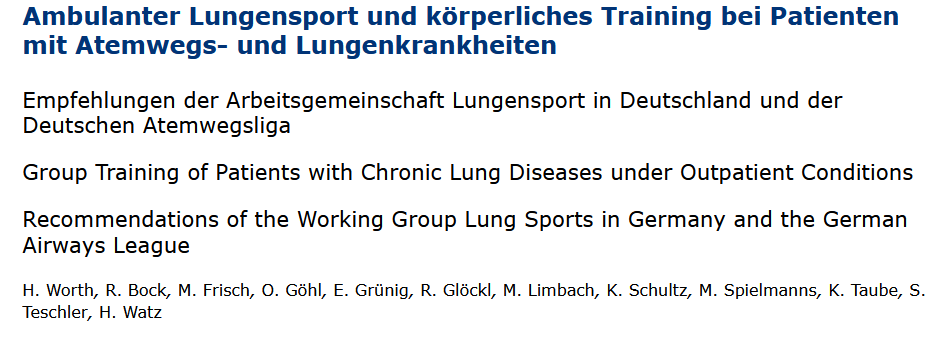 Pneumologie DOI: 10.1055/a-1224-6024
häusliche Trainingstherapie
Patient*innen mit COPD, welche ein körperliches Training nicht außerhalb ihrer Wohnung wahrnehmen können, soll eine individuell angepasste, supervidierte und motivierende häusliche Trainingstherapie angeboten werden, mit der Zielsetzung der möglichst eigenständigen Weiterführung.
Atemphysiotherapie
Selbsthilfetechniken bei Atemnot sollen allen Patient*innen mit COPD im Rahmen von Schulungen, Lungensport, physiotherapeutischen oder rehabilitativen Interventionen vermittelt werden.
Beispiele:
dosierte Lippenbremse
Atmungserleichternde Körperstellungen mit
Vorbeugung des Oberkörpers
Abstützen der Arme
Empfehlungen/Statements
COPD-Patient*innen sollten atemphysiotherapeutische Interventionen angeboten werden bei
Einschränkung von Lebensqualität und Aktivitäten des täglichen Lebens durch Atemnot
Nichtausreichen der Vermittlung allgemeiner Selbsthilfetechniken zur Symptomreduktion
zur Sekretmobilisation 
zur Erhöhung der Belastbarkeit, wenn ein körperliches Training nicht in ausreichendem Umfang möglich ist.
Ergänzung
Atemphysiotherapie
Selbsthilfetechniken können bei gegebener Indikation mit Hilfsmitteln (PEP-, OPEP-Geräte) kombiniert werden.
Viele der in Deutschland angewendeten atemphysiotherapeutischen Interventionen sind in den „Empfehlungen zur Atemphysiotherapie“ der Deutschen Atemwegsliga e. V. beschrieben 
Schulungsvideos z.B. unter https://www.youtube.com/c/AtemwegsligaDe/playlists (nichtmedikamentöse Therapie)
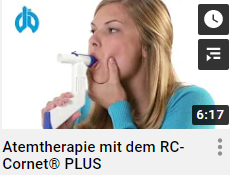 * Weise S, Kardos P., Empfehlungen zur Atemphysiotherapie. 3rd ed. München: Dustri-Verl. Feistle; 2019.
Patientenschulung und Selbstmanagement
Allen Patient*innen mit COPD soll ein strukturiertes, evaluiertes und zielgruppen-spezifisches Schulungsprogramm, z. B. COBRA, empfohlen und vermittelt werden. Die Behandelnden sollen regelhaft zur Teilnahme motivieren.
Nachschulungen sollen nach spätestens zwei Jahren angeboten werden
Ernährung
Krankheitsbedingt untergewichtigen Patient*innen mit COPD soll eine ausgewogene hochkalorische Nahrungsergänzung zur Erhöhung des Körpergewichtes empfohlen werden.

Untergewichtige oder adipöse Patient*innen mit COPD sollen eine Ernährungsberatung erhalten.
Ergotherapie und Hilfsmittelberatung
Ergotherapie ist fester Bestandteil der strukturierten pneumologischen Rehabilitation.
Die Verordnung einer Ergotherapie im Rahmen der ambulanten Versorgung ist sinnvoll, wenn Patient*innen im Alltag krankheitsbedingt im Bereich ihrer Aktivitäten und Teilhabe eingeschränkt sind. 
beispielhafte Inhalte:
Neustrukturierung des Alltags
Anpassung von häuslicher Umgebung / Arbeitsplatz
Hilfsmittelberatung
LTOT und NIV
LTOT und NIV
Vor Einleitung einer Langzeit-Sauerstofftherapie (LTOT)-Inhalation von zusätzlichem 02 über mindestens 15 Stunden/Tag- oder einer außerklinischen nichtinvasiven Beatmung (NIV) soll allen rauchenden Patient*innen mit COPD erneut und dringlich die Tabakentwöhnung angeboten werden.
LTOT-Indikationen
Patient*innen mit stabiler COPD und chronisch hypoxämischer respiratorischen Insuffizienz soll eine Langzeit-Sauerstofftherapie empfohlen werden bei
wiederholt gemessenem pO2 ≤ 55mmHg in Ruhe unter adäquater medikamentöser Therapie
pO2 > 55 und ≤ 60mmHg, wenn zusätzlich eine sekundäre Polyglobulie (Hämatokrit ≥ 55%) und/oder ein Cor pulmonale mit und ohne Rechtsherz-insuffizienz vorliegen.
und wenn unter 02 der pO2 ansteigt und sich keine bedrohliche Hyperkapnie entwickelt.
Die Indikation
zur Verordnung einer Langzeit-Sauerstofftherapie (LTOT) soll geprüft werden
in einer stabilen Krankheitsphase
bei Verdacht auf eine chronische Hypoxämie (pulsoxymetrische Sättigung in Ruhe ≤ 92%)
Die alleinige Messung des SpO2 mittels Oxymetrie reicht zur Indikationsstellung einer LTOT nicht aus!
Haidl P et al., Leitlinie zur Langzeit-Sauerstofftherapie, S2K, … Pneumologie 2020; 74: 813–841
LTOT weiterverordnen bzw. beenden
Überprüfung, ggf. Auslassversuch nach
stationärem Krankenhausaufenthalt:innerhalb von 4 Wochen
ambulanter Einleitung im akuten Stadium (Exazerbation): innerhalb von 4 Wochen, 
ambulanter Einleitung im stabilen Stadium:innerhalb von 12 Wochen
außerklinische nichtinvasive Beatmung (NIV)
Empfehlung bei Patient*innen mit stabiler COPD und symptomatischer chronischer ventilatorischer Insuffizienz, 
wenn
chronische Tages-Hyperkapnie mit PaCO2 ≥ 50 mmHg, und/oder
nächtliche Hyperkapnie mit PaCO2 ≥ 55 mmHg, und/oder
milde Tages-Hyperkapnie mit 46-49 mmHg und Anstieg des PtcCO2 um ≥ 10 mmHg während des Schlafs.
Kriterien für den Beginn einer langfristigen NIV
Zustand nach akuter hyperkapnischer Exazerbation mit Beatmungspflichtigkeit
persistierende Tages-Hyperkapnie > 53 mmHg 14 Tage nach Beendigung der Akutbeatmung
Symptome der chronischen ventilatorischen Insuffizienz

Windisch W et al, S2k-Leitlinie: Nichtinvasive und invasive
Beatmung als Therapie der chronischen respiratorischen
Insuffizienz, Pneumologie 2017; 71: 722–795
Kontrolluntersuchungen NIV
erste Kontrolluntersuchung mit nächtlicher Diagnostik innerhalb der ersten 4 – 8 Wochen nach NIV-Einleitung:
mindestens ein- bis zweimal jährlich weitere Kontrollen
Therapie der respiratorischen Insuffizienz
medikamentöse Therapie
medikamentöse Langzeitbehandlung
nichtmedikamentöse Therapie & Tabakentwöhnung  medikamentöse Therapie
aufgetretene Exazerbationen vorrangig
Symptomatik vorrangig (LuFu berücksichtigen)
therapienaiv?
mittelgradige – schwere Symptomatik
leichte-mittelgradige Symptomatik
nein
ja
keine Therapie
oder
SAMA oder SABA bei Bedarf 
oder
LAMA oder LABA
LAMA oder
LAMA + LABA
LAMA + LABA
LAMA oder LABA
oder
LAMA + LABA
Eskalationsstufen
ggf. Roflumilast (als add on zu LAMA+ LABA 
oder
LAMA + LABA + ICS
vorbehandelt mit
Eskalation auf
Vor jeder Eskalation sind Adhärenz und Inhalationstechnik zu prüfen
LAMA + LABA
LAMA
LAMA + LABA
oder
LABA und ICS
LAMA + LABA + ICS
Therapieeskalation bei vorbehandelten Patient*innen
Kombination von LAMA und LABA als erste Eskalationsstufe
für mit ICS/LABA vorbehandelte Patient*innen gilt: regelmäßige Überprüfung der ICS-Indikation
LAMA/LABA/ICS bei höheren Eosinophilenwerten: Vor Eskalation generell die Indikation für ein ICS prüfen
mögliche Indikation für die zusätzliche Gabe eines ICS :
erhöhte Eosinophilenzahl
diagnostisch gesichertes Asthma
Atopie
erhebliche FEV1-Variationen (> 400ml über einen längeren Zeitraum  oder ≥ 20% über den Tag)
Roflumilast
ggf. bei 
wiederholten Exazerbationen trotz Therapie 
„chronischem Bronchitis“-Phänotyp
FEV1 < 50%
als Add On zur 
Kombination LABA/LAMA oder LAMA/LABA/ICS
Deeskalation
Wenn Patient*innen mit COPD über einen längeren Zeitraum 
beschwerdearm oder beschwerdefrei sind
von einer Eskalation nicht profitieren 
unerwünschte Nebenwirkungen auftreten

Engmaschige Kontrolle!
Absetzversuch inhalativer Corticosteroide
Eosinophile <100 Zellen/μl im Differential-blutbild und
keine klinischen asthmatischen Komponenten oder
Pneumonie unter ICS in der Vergangenheit
Inhalationssysteme I
Inhalationssysteme II
Die Auswahl des Inhalationssystems
sollte in Abhängigkeit von den Lungenfunktionswerten erfolgen.
Die Peak-Inspiratory Flow-Messung (PIF) ist hilfreich. PIF- Messgeräte sind allerdings in der klinischen Routine nicht verbreitet.
Berücksichtigen: der PIF wird ggf. ohne Gerätewiderstand gemessen und kann nicht unmittelbar auf die Inhalation mit einem Inhalator mit Widerstand übertragen werden.
Bei FEV1 <50% des Sollwertes: Überprüfung, ob der Patient den zum vollständigen Entleeren des Inhalators und der hinreichenden Teilchendesagglomeration erforderlichen inspiratorischen Fluss erzeugen kann.
Die Auswahl soll die kognitiven, visuellen und motorischen Fähigkeiten sowie die Präferenzen der Patient*innen berücksichtigen
Videos zur richtigen Inhalationstechnik
www.atemwegsliga.de/richtig-inhalieren.html  oder https://www.youtube.com/c/AtemwegsligaDe/playlists
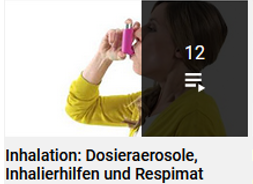 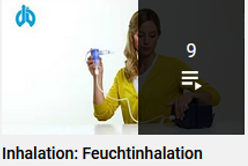 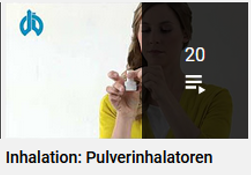 Empfehlungen/Statements
Patient*innen mit COPD sollen von ihren behandelnden Ärzt*innen oder einer geschulten Fachkraft und ggf. zusätzlich durchentsprechend qualifizierte Apotheker*innen bei Erstverordnung bzw. ärztlich intendiertem Wechsel eines Inhalationssystems eine Einweisung in die korrekte Arzneimittelanwendung und Inhalationstechnik erhalten.
Es soll sichergestellt werden, dass die Patientin oder der Patient die korrekte Handhabung demonstriert und eingeübt hat.
Empfehlungen/Statements
Wenn für die verordneten Substanzen verfügbar, sollte für die Langzeittherapie nur ein Inhalationssystem (nur ein Typ eines Dosieraerosols oder eines Pulverinhalators) für die inhalative Medikation verordnet werden.
Ein Wechsel des Inhalationssystems soll bei Fortführung der medikamentösen Therapie vermieden werden, wenn der Patient oder die Patientin mit dem bisherigen Inhalationssystem gut zurechtgekommen ist.
Die korrekte Handhabung und Inhalationstechnik der Patientin oder des Patienten soll regelmäßig und insbesondere bei unzureichender Symptomkontrolle überprüft werden.
orale Steroidtherapie
keine belastbare Evidenz für die dauerhafte Gabe von OCS
potenzielle Schäden
wenn (selten) erforderlich: 
niedrige wirksame Dosierung
kontinuierliche Überprüfung der Indikation
Absetzversuche
prophylaktische Therapie mit Antibiotika
mögliche Option für die Reduktion von Exazerbationen 
kommt nicht als Standardbehandlung in Betracht 
steigende Anzahl von Antibiotikaresistenzen sowie spezifischer Nebenwirkungen einzelner Substanzen 
kritische Prüfung des dauerhaften Einsatzes zur Prophylaxe
Abwägung gegen gesamt-gesellschaftliche Schäden
Mukolytika
Bei symptomatischen Patient*innen mit überwiegend bronchitischen Beschwerden können ausgewählte Mukolytika (z. B. N-Acetylcystein) als Dauertherapie und in angemessener Dosierung zur Vermeidung von Exazerbationen eingesetzt werden.
Antitussiva
möglicher Einsatz bei:
unproduktivem Reizhusten 
Husten mit geringen Sekretmengen
Sekretretention ggf. nachts für Hustendämpfung in Kombination mit Expektorantien tagsüber
Betablocker
kardioselektive Beta-Blocker:keine nachteiligen Auswirkungen auf die respiratorische Symptomatik, die FEV1 oder auf das Ansprechen auf Beta-2-Agonisten
Hinweise, dass die Indikation für Patient*innen mit schwergradiger COPD und einem hohen Risiko für schwere Exazerbationen strenger gestellt werden muss.
Schutzimpfungen
Influenza-Schutzimpfung jährlich, möglichst erst in November verabreichen
Pneumokokken-Schutzimpfung: 
nach STIKO: ab dem 60. Lebensjahr als Standardimpfung mit dem 23-valenten Polysaccharidimpfstoff (PSV23), Wiederholungsimpfung nach frühestens 6 Jahren
Impfung gegen COVID-19 unter Beachtung etwaiger Kontraindikationen

Anmerkung:
Österreichischer Impfplan 2020:Personen mit erhöhten Risiko für schwere Pneumokokkenerkrankungen (Raucher, Patient*innen mit Hypertonie, Atherosklerose, subchronische Bronchitis etc.):sequentielle Impfung PNC13 und nach ≥1 Jahr PPV23 ab dem 51. LebensjahrEine einmalige Wiederholung der Impfserie (PNC13 + PPV23 nach ≥1 Jahr) 6 Jahre nach der letzten Pneumokokkenimpfung bzw. nach dem vollendeten 60. Lebensjahr
medizinische Rehabilitation
Rehabilitation
Patient*innen mit COPD soll eine pneumologische Rehabilitation angeboten werden, wenn trotz adäquater ambulanter ärztlicher Betreuung beeinträchtigende körperliche, soziale oder psychische Krankheitsfolgen bestehen, die die Möglichkeiten von normalen Aktivitäten bzw. der Teilhabe am beruflichen und privaten Leben behindern. 
Eine Anschluss-Rehabilitation soll während einer notwendigen akutstationären Behandlung empfohlen und eingeleitet werden. 
Rehabilitationssport (z. B. in ambulanten Lungensportgruppen) soll zur Nachsorge nach einer stattgehabten Rehabilitationsmaßnahme empfohlen und verordnet werden.
Indikationen für eine pneumologische Rehabilitationsmaßnahme
mittel- bis schwergradige Intensität der COPD-Hauptsymptome
Exazerbationen, die in den letzten 12 Monaten
mindestens einmal stationär behandelt (schwere Exazerbation) oder
mindestens zweimal ambulant mit systemischen Kortikosteroiden und/oder Antibiotika behandelt (mittel-schwere Exazerbationen) wurden
Gefährdung der Erwerbsfähigkeit
drohende Pflegebedürftigkeit
alltagsrelevante psychosoziale Krankheitsfolgen (Depression, Ängste, Rückzugstendenzen)
Notwendigkeit von rehabilitationsspezifischen nicht-medikamentösen Therapieverfahren, wenn diese ambulant nicht im erforderlichen Ausmaß erfolgen können (z. B. medizinische Trainingstherapie, Physiotherapie, Schulung oder psychosoziale Hilfen, Tabakentwöhnung)
vor operativen Eingriffen (z.B. LVR)
Medizinische Rehabilitation und Rehabilitationssport
Gerätebasiertes Training
Der Einsatz von gerätebasiertem Training kann Patient*innen mit COPD auch im Bereich des Rehabilitationssportes empfohlen werden.
Telemedizin
ist ein Sammelbegriff für verschiedenartige ärztliche Versorgungskonzepte
medizinische Leistungen werden über räumliche Entfernungen (oder zeitlichen Versatz) hinweg erbracht werden 
es werden Informations- und Kommunikationstechnologien eingesetzt
Die Leitliniengruppe schätzt die Evidenz zur Telemedizin als sehr heterogen ein.
Benefit z.B. in ländlichen Regionen
PneumoDigital
https://www.atemwegsliga.de/pneumodigital.html
Initiative der Deutschen Atemwegsliga e.V. zur Einschätzung der Vertrauenswürdigkeit von Apps in Kooperation mit
Zentrum für Telematik und Telemedizin in Bochum (ZTG), technische Überprüfung 
Alpha1 Deutschland e.V.
Deutsche Patientenliga Atemwegserkrankungen e.V.
Versorgungskoordination
ambulante Versorgungskoordination
Patient*innen mit COPD soll die Teilnahme am DMP COPD empfohlen werden.
Die Langzeitbetreuung der Patient*innen und deren Dokumentation sollte in der Regel durch den Hausarzt oder die Hausärztin erfolgen.
Die Dokumentation der Behandlung soll für die Patient*innen und alle an der Behandlung Beteiligten zugänglich sein.
fachärztliche Langzeitbetreuung
Die Gründe sind:
dauerhaft hohe Instabilität trotz intensivierter Therapie
schwerer Krankheitsverlauf
Befinden sich Patient*innen in kontinuierlicher Betreuung des Pneumologen oder der Pneumologin, sollte diese/r bei einer Stabilisierung des Zustandes prüfen, ob eine Weiterbehandlung durch den Hausarzt oder die Hausärztin möglich ist.
Indikatoren für die Überweisung
zur Abklärung bei Unsicherheiten in der Diagnose COPD, insbesondere zur differentialdiagnostischen Abgrenzung zum Asthma bronchiale
unzureichender Therapieerfolg trotz intensivierter Behandlung
vor Initiierung einer Triple-Therapie (LAMA/LABA/ICS) und/oder einer Therapie mit Roflumilast als Add on
nicht erklärbare Verschlechterung der Lungenfunktion mit zunehmendem Krankheitswert bzw. das Fehlen einer Therapievorstellung die Verschlechterung rückgängig machen zu können
vorausgegangene Notfallbehandlung mit bedrohlichem Krankheitszustand
Neuauftreten von Begleiterkrankungen, die sich aus der Schwere der Grunderkrankung oder aus der COPD-Behandlung ergeben könnten
Indikatoren für die Überweisung
Neuauftreten einer respiratorischen Insuffizienz bzw. Verschlechterung dieser um etwa 15 bis 25 % vom Ausgangswert
Verdacht auf eine berufsbedingte COPD
Patient*innen, die weiterhin rauchen – zumindest einmal im Krankheitsfall
Patient*innen, die eine systemische Corticosteroid-Therapie erhalten
Prüfung der Indikation und Verlaufskontrolle einer Langzeit-Sauerstofftherapie oder einer nicht-invasiven Beatmung
Prüfung der Indikation und Verlaufskontrolle einer Volumenreduktion
Wunsch der Patient*innen
Überweisung / Kooperationen
Besteht der Verdacht auf Begleiterkrankungen, die die Symptomkontrolle negativ beeinflussen, sollte die Indikation zur Überweisung zu einem spezialisierten Fachgebiet geprüft werden.
Pflegekräfte und andere Gesundheitsberufe, die an der Betreuung von Patient*innen mit COPD beteiligt sind, sollen aktiv auch in die Versorgungsplanung eingebunden werden.
Kooperation mit Apotheker*innen
Der Arzt oder die Ärztin soll gemeinsam mit den Patient*innen über das Inhalationssystem entscheiden. Um sicherzugehen, dass die Patientin oder der Patient das indizierte System erhält, soll bei „aut-idem“ ein Kreuz gesetzt werden. 
Wurde das „aut-idem“-Kreuz nicht gesetzt und sieht der Rabattvertrag einen Wechsel des Inhalationssystems vor, sollen Apotheker*innen pharmazeutische Bedenken im Sinne des Rahmenvertrages erwägen. 	
Bei einem nicht ärztlich intendierten Wechsel des Inhalationssystems (Rabattverträge) soll der Apotheker*innen die Patient*innen in die korrekte Arzneimittelanwendung und Inhalationstechnik einweisen. 	
Apotheker*innen sollen bei der Abgabe von Medikamenten auf arzneimittelbezogene Probleme achten und Patient*innen bei Verdacht an den behandelnden Arzt oder die behandelnde Ärztin verweisen.
Einweisung in ein Krankenhaus bei
Verdacht auf lebensbedrohliche Exazerbation
schwerer, trotz initialer Behandlung persistierender oder schnell progredienter Verschlechterung
schwerer pulmonale Infektion;
Einstellung auf intermittierende häusliche Beatmung.
Entlassmanagement
Bei Entlassung nach akutstationärer Behandlung sollen die verantwortlichen Krankenhausärzt*innen prüfen, ob die Verordnung von Arznei-, Verband-, Heil- oder Hilfsmitteln, häusliche Krankenpflege oder Soziotherapie gem. §39 SGB V für einen Übergangszeitraum von bis zu sieben Tagen indiziert ist.
Nach einer stationären Behandlung soll eine Überweisung zu einer Pneumologin oder einem Pneumologen empfohlen und vermittelt werden, wenn Patient*innen mit COPD im Krankenhaus mechanische Atemhilfen und/oder Sauerstofftherapie erhalten haben. 	
Patient*innen mit COPD sollen einen schriftlichen Aktionsplan erhalten.
Checkliste
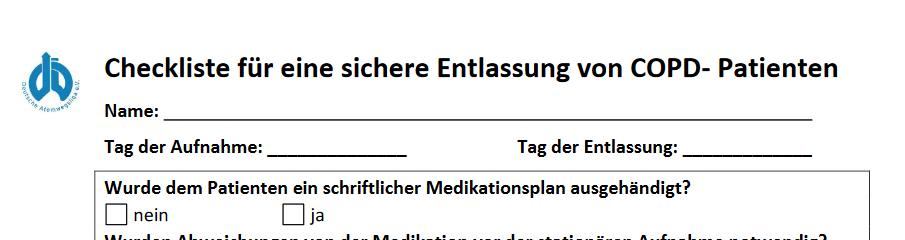 Download unter: https://bit.ly/3e9xiZ9
vertiefende Informationen(nicht in NVL enthalten)
Reversibilitätstest
COPD-Assessment
Alpha1-Protease-Inhibitor-Mangel (AATM)
COPD Bewertung (Assessment)
* Criée C-P et al. Leitlinie zur Spirometrie… 
   Pneumologie 2015; 69: 1–18
Einschätzung der COPD
Kriterien: Symptome und  Exazerbationsrisiko
Gruppe
A oder C: geringe Symptome
B oder D: höhergradige Symptome 
A oder B: geringes Exazerbationsrisiko 
C oder D: hohes Exazerbationsrisiko
Komorbiditäten
beeinflussen die Schwere der Symptome und den Verlauf der COPD 
werden bei der Einteilung in die Gruppen A, B, C und D nicht    	berücksichtigt
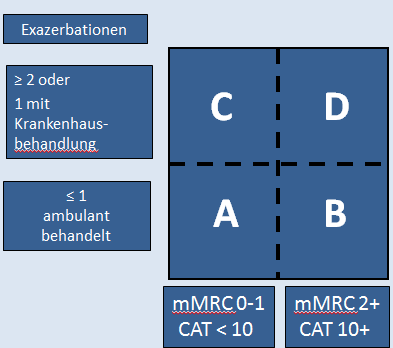 +
Beurteilung von Exazerbationsrisiko und Intensität der Symptome
Exazerbationen
≤ 1 
ambulant behandelt
CAT < 10
mMRC 0-1
CAT 10+
mMRC 2+
COPD-Klassifikation*
=
Beurteilung der Obstruktion
Diagnose
FEV1/FVC<0,7
≥ 2 oder  
1 mit Krankenhaus- behandlung
C
D
A
B
* modifiziert nach GOLD
+
Beurteilung von Exazerbationsrisiko und Intensität der Symptome
Exazerbationen
≤ 1 
ambulant behandelt
CAT < 10
mMRC 0-1
CAT 10+
mMRC 2+
COPD-Klassifikation*
=
Beurteilung der Obstruktion
Diagnose
FEV1/FVC < LLN
≥ 2 oder  
1 mit Krankenhaus- behandlung
C
D
A
B
* modifiziert nach Criée C-P et al. Leitlinie zur Spirometrie… Pneumologie 2015; 69: 1–18,
Substitutionstherapie bei Alpha1-Protease-Inhibitor-Mangel (AATM)
bei homozygotem oder komplex-heterozygotem schwerem AATM 
Serumspiegel unter 0,5 g/l bzw. 11 μmol/l 
AATM-assoziierte COPD
strikte Nikotinkarenz 
Lungenfunktionseinschränkung: Tiffeneau-Wert von < 0,7 und FEV1 postbronchodilatatorischen von ≤ 65% Soll im infektfreien Intervall unter optimierter medikamentöser Dauertherapie
oder (FEV1 > 65%): bei ausgeprägtem Abfall des FEV1 (über 50 ml/Jahr). Nachweis durch wiederholte Messungen zu unterschiedlichen Zeitpunkten
bei schwerem AATM und schwerer Funktionseinschränkung (FEV1 < 30% Soll) kann die Neueinstellung auf die Augmentationstherapie nicht generell empfohlen werden Einzelfallentscheidung)